PARAMETER-SF4 pre-test calculation with MAAP4.07
Emilie BEUZET,           Jean-Sylvestre LAMY
Content
PARAMETER-SF4 test section
Specification of PARAMETER-SF4 test
Model parameters used in MAAP4.07
Results of SF4 pre-test obtained with MAAP4.07
		 Temperatures
		 O2 flow rates
		 Oxide layer thickness
Conclusion
SINETICS
2
29.07.2009
PARAMETER-SF4 test section
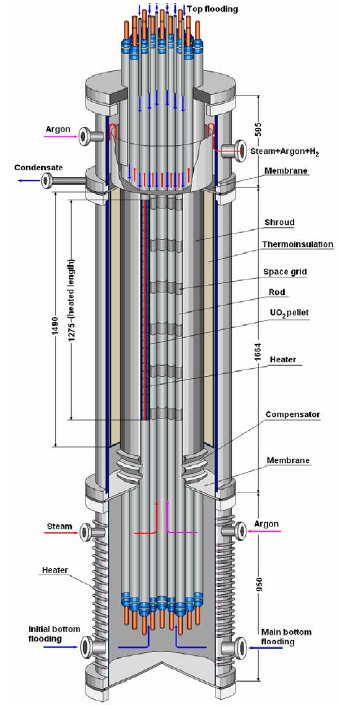 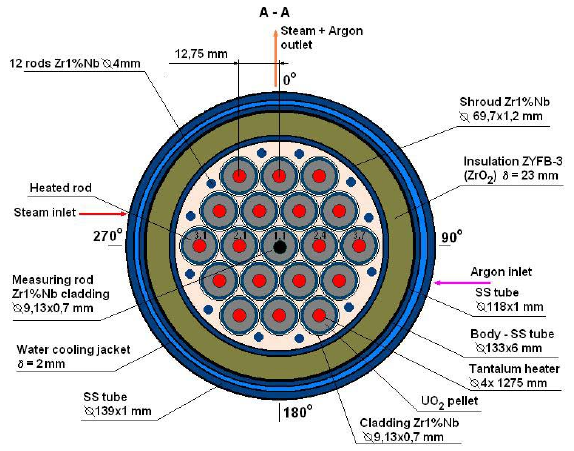 PARAMETER cross section PARAMETER test facility
SINETICS
3
29.07.2009
Specification of PARAMETER-SF4 test
Pre-test calculation for PARAMETER SF4 has been carried out with a local version of MAAP4.07, containing extensions developed by EDF, specifically :
		- Zr oxidation by air,                                                             	- introduction of material properties of the heater element materials (tantalum, molybdenum and brass) used in PARAMETER.
The simulation covers :
		- the initial power ramp and heat up,                                             	- establishment of a stable pre-oxidation plateau,                         	- power reduction,                                                                          	- air ingress phase,                                                                         	- bottom reflood.
SINETICS
4
29.07.2009
Specification of PARAMETER-SF4 test
~1873 k
Argon 2g/s
                                                                                                    Air 0.5g/s
Steam 3.5g/s
~1473 k
~300 µm
~873 k
Bottom reflood 80g/s
1500 s
16875 s
16000 s
SINETICS
5
29.07.2009
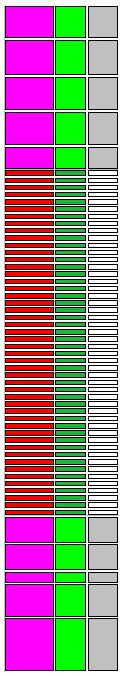 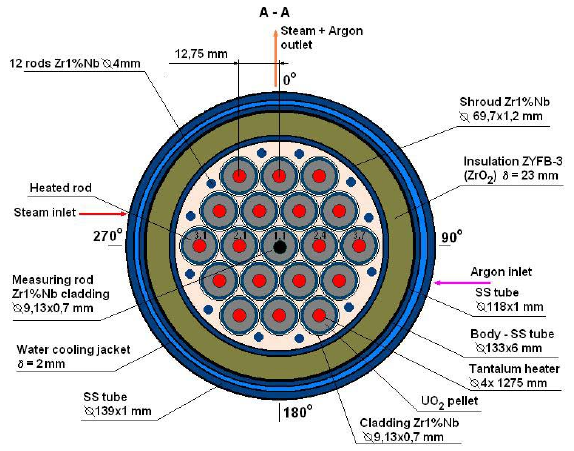 58 meshes
3 rows
Model parameters used in MAAP4.07
Steam pre-oxidation  = Cathcart + Urbanic correlation
Air oxidation = NUREG correlation 
External resistance : 8.5mΩ / rod
Distribution in :                                                                                                     	- 3 rows : 1 unheated  rod / 6 rods / 12 rods + 12 ‘little’ rods ,                  	- 58 axial meshes : 5 for the lower plenum, 48 for the core and 5 for the upper plenum.
SINETICS
6
29.07.2009
Results of SF4 pre-test obtained with MAAP4.07
Temperatures all simulation long :
SINETICS
7
29.07.2009
Results of SF4 pre-test obtained with MAAP4.07
Temperatures during air ingress :
SINETICS
8
29.07.2009
Results of SF4 pre-test obtained with MAAP4.07
O2 flow rates  :
SINETICS
9
29.07.2009
Results of SF4 pre-test obtained with MAAP4.07
Oxide layer thickness :
SINETICS
10
29.07.2009
Conclusion
Confidence in our simulation  until start of air ingress phase :

	- good agreement in steam oxidation between MAAP modelling and QUENCH experiments,

	- during air ingress, in case of O2 starvation : nitriding phenomenon = not taken into account   may attenuate the temperature escalation at the hot spot.

EDF is very interested in getting experimental data from SF4 :
	- to improve the understanding of air oxidation phenomenon,
	- to know how well our model reproduces the experiment,
	- to indicate areas of weakness of our model and to improve it.
SINETICS
11
29.07.2009
Thanks for your attention …
SINETICS
12
29.07.2009